July 2023
COST Action INTERACT: Intelligence-Enabling Radio Communications for Seamless Inclusive Interactions
Date: 2023-07-11
Authors:
Slide 1
Periklis Chatzimisios (IHU & UNM)
July 2023
Outline
What is a COST Action?
Status of the INTERACT COST Action. 
Objectives and Transversal Issues.
Working Groups.
Vertical Teams.
Horizontal Activities.
Deliverables.
References.
Slide 2
Periklis Chatzimisios (IHU & UNM)
July 2023
What is a COST Action (objectives & organization)?
The general framework of a COST action (4 years) is built mainly around networking. It supports some meetings (but not for all), Training schools (TS), Short Terme Scientific Missions (STSM).
Objective: Building collaboration between searchers across Europe and beyond. 
Participants: Mainly from Europe but also from all over the world. Anybody can join.
3 meetings per year: 500+ Working Group members; Every meeting is about 80 to 100 persons, 70 technical documents presented, a lot of discussions….
Slide 3
Periklis Chatzimisios (IHU & UNM)
July 2023
What is a COST Action?
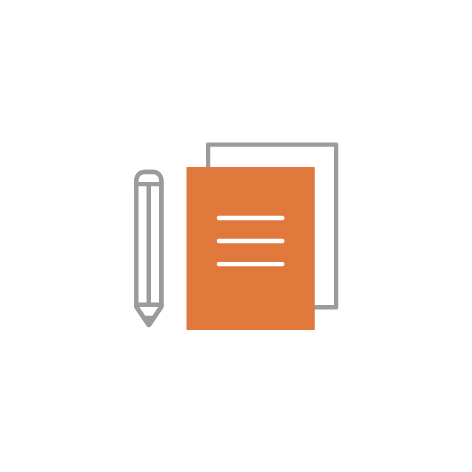 Memorandum of Understanding
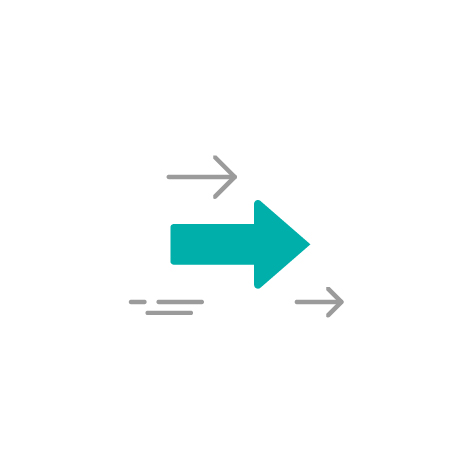 4 years (11/2021-10/2025)
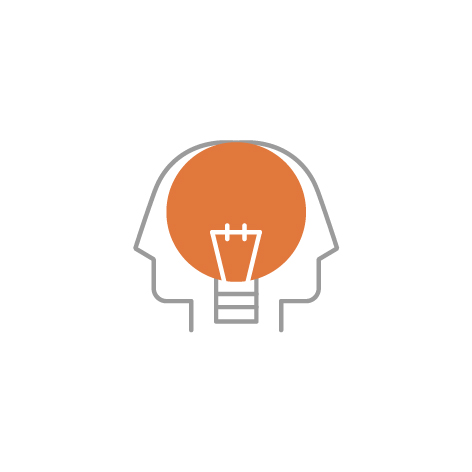 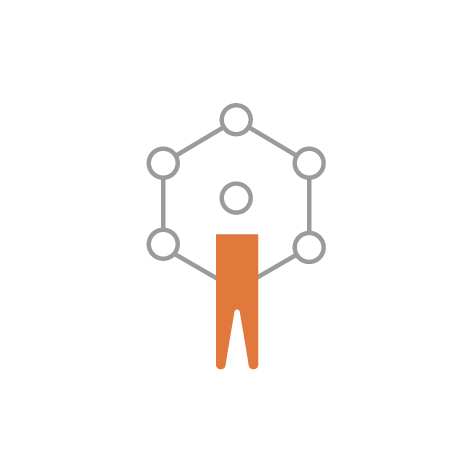 Network
Research coordination

&

Capacity building
Slide 4
Periklis Chatzimisios (IHU & UNM)
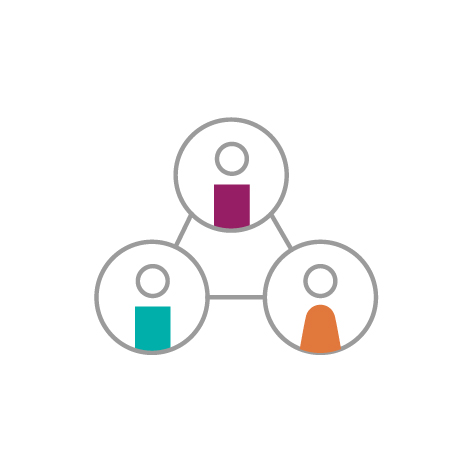 500 000 euros
(indicative)
July 2023
What does “anywhere in the world” mean?
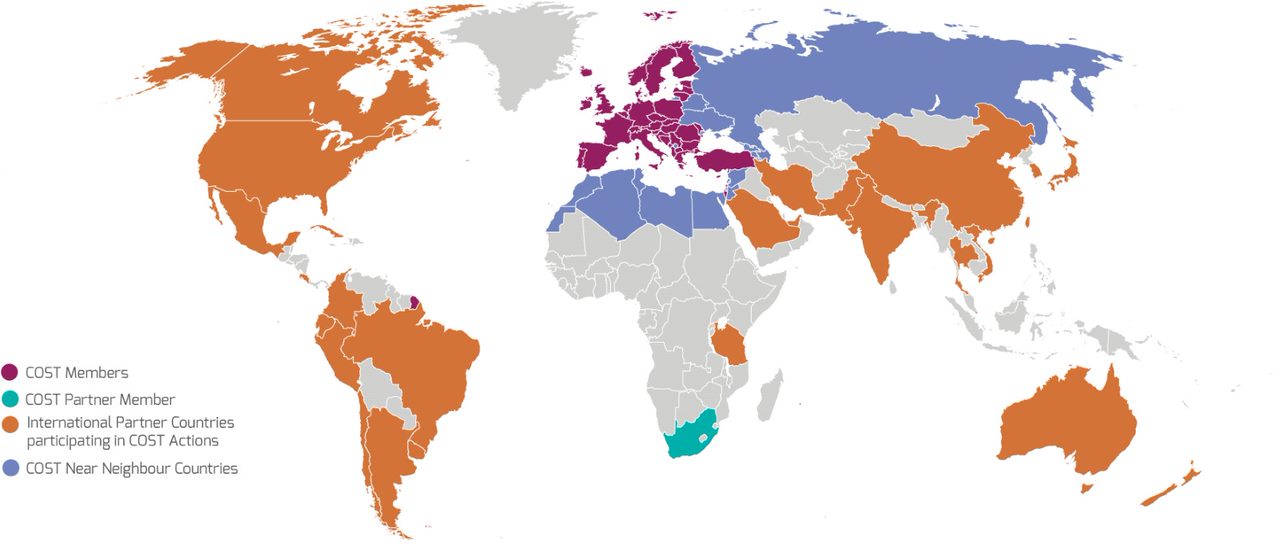 COST Full/Cooperating Member

COST Partner Member

Near Neighbour Countries (list to be confirmed)

Third States
currently participating
Slide 5
Periklis Chatzimisios (IHU & UNM)
July 2023
What can be funded by COST?
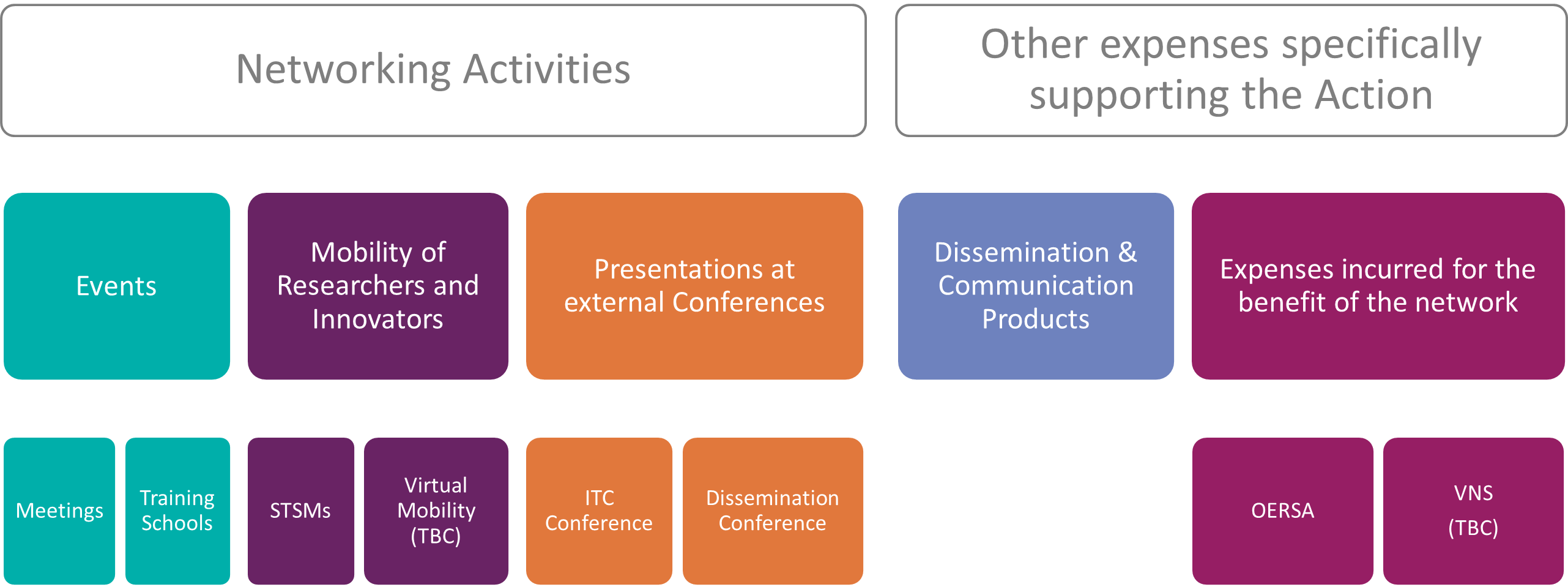 Slide 6
Periklis Chatzimisios (IHU & UNM)
July 2023
Status of the COST Action INTERACT [1]
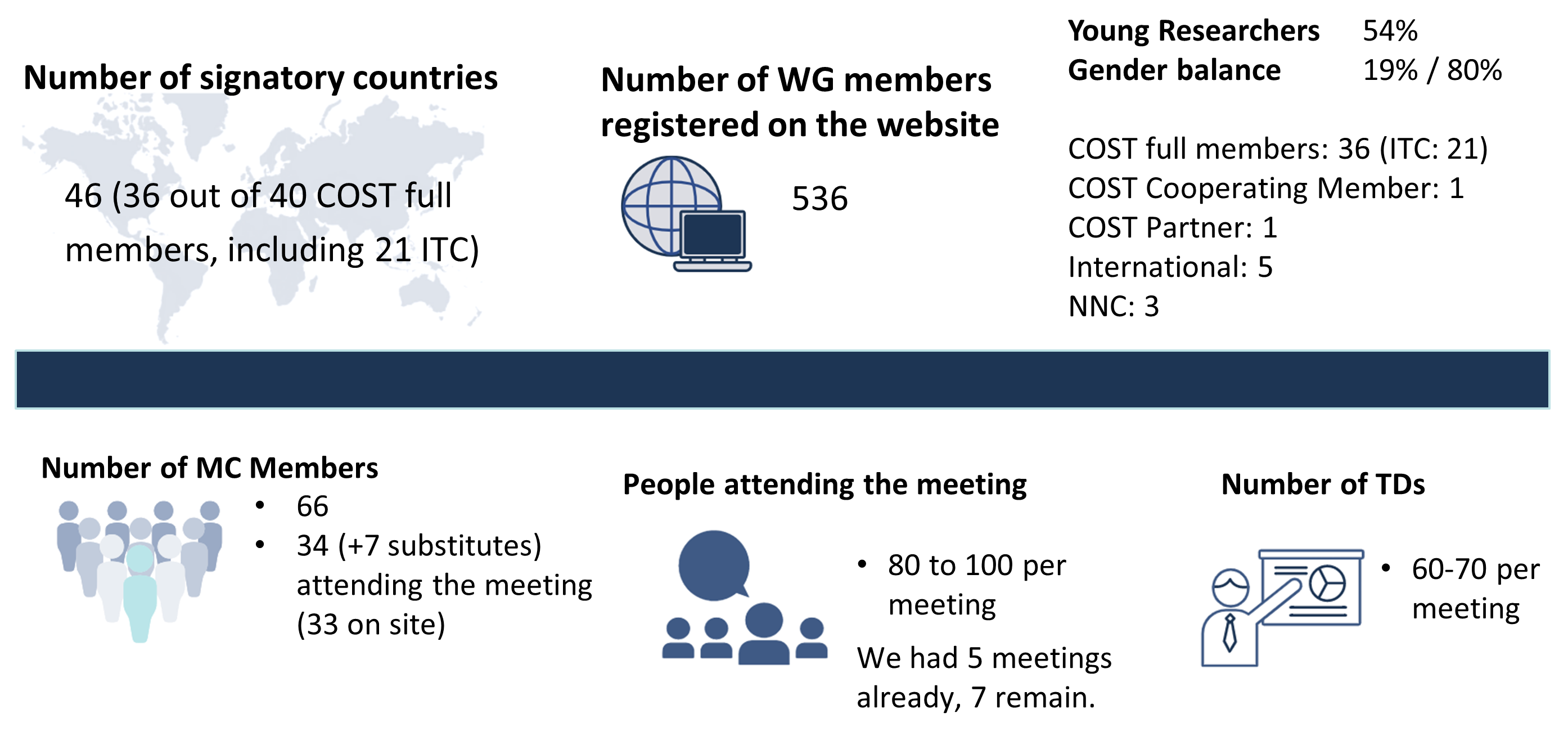 Slide 7
Periklis Chatzimisios (IHU & UNM)
July 2023
Objectives
O1: Fundamental research in the fields of 
Antennas and Propagation, 
Signal processing and Localisation,
Network Architectures and Protocols

O2: To make the Wireless Network Intelligent – aware, adaptive and parsimonious

O3: To contribute to the creation of Intelligent Environments
Health
Transportation
Industry
Buildings and Cities
Slide 8
Periklis Chatzimisios (IHU & UNM)
July 2023
Transversal Issues
Achieve trade-offs in model-driven versus data-driven communication engineering

To support the research by making available datasets on real world scenarios
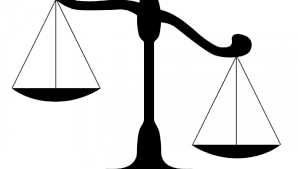 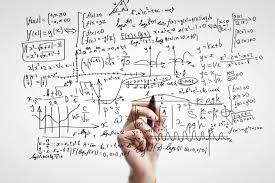 Slide 9
Periklis Chatzimisios (IHU & UNM)
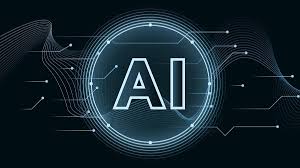 July 2023
Implementation
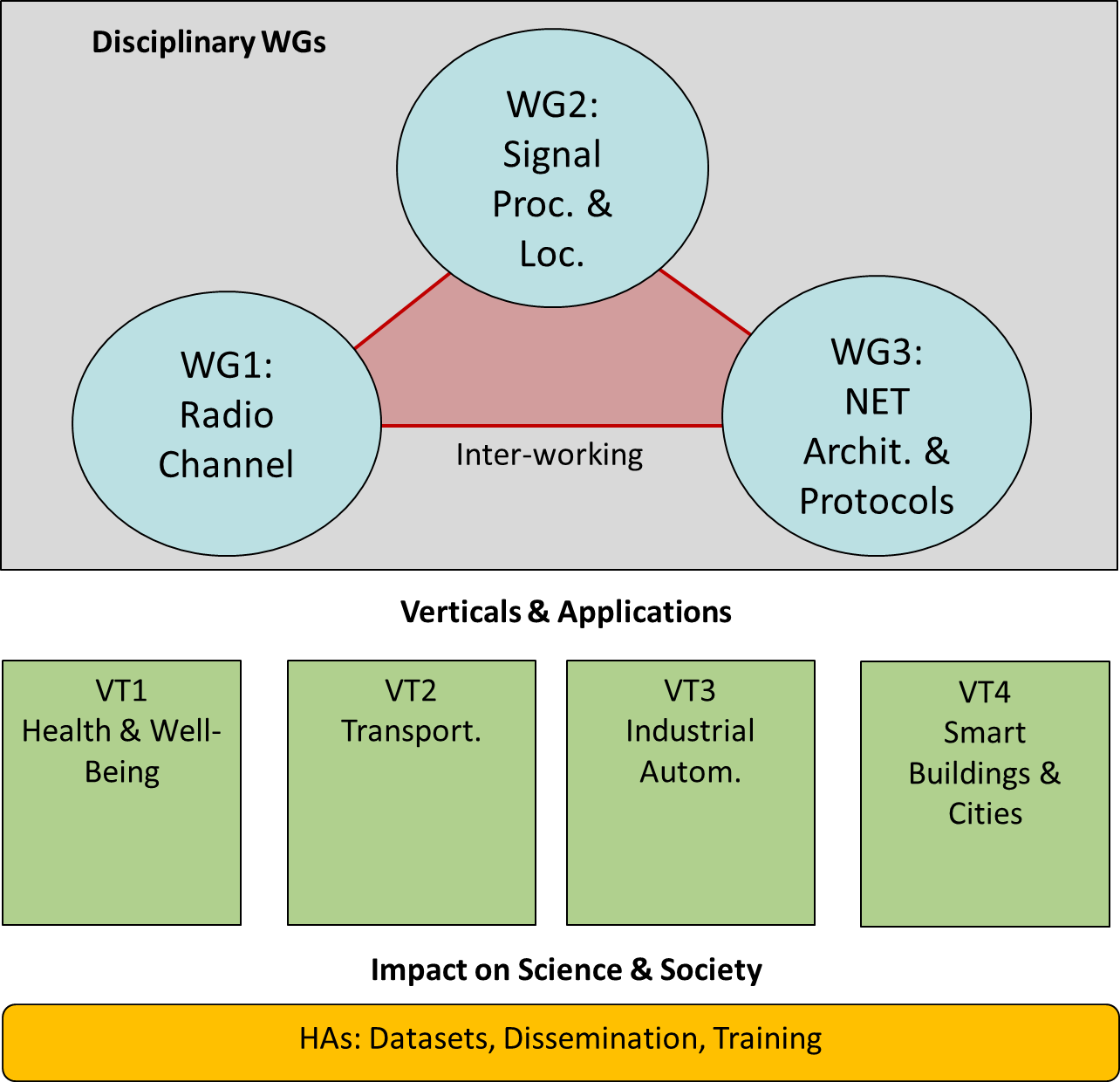 Slide 10
Periklis Chatzimisios (IHU & UNM)
July 2023
Working Groups
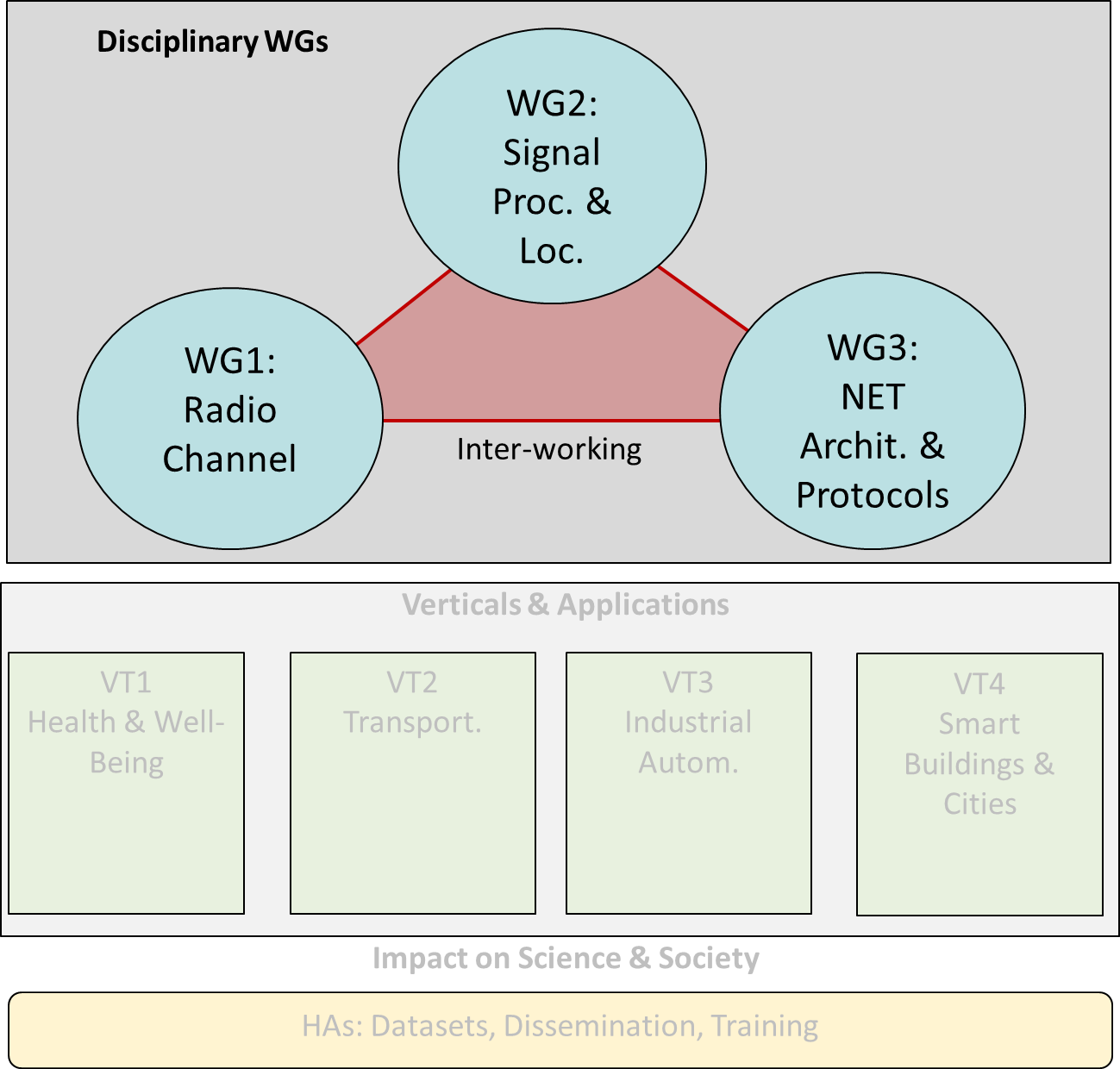 WG1: Radio channel
Radio channel modelling
ML-based propagation modelling
Shape the radio channel through RIS

WG2: Signal Processing and Localisation
Novel PHY layer technologies
ML-based positioning

WG3: Network Architectures and Protocols
ML-Based network management and orchestration
Dynamic networks
Novel network paradigms for full interactive experience
Slide 11
Periklis Chatzimisios (IHU & UNM)
July 2023
Vertical Teams
VT1: Health and Well-Being
Mission-critical body-centric communications
Novel human-to-machine interaction applications 

VT2: Transportation
High-mobility scenarios, including cars, trains and UAVs (3D)

VT3: Industrial Automation
Critical communication (Ultra reliable, guaranteed latency) 

VT4: Smart Buildings and Cities
Ultra-dense, low rate and low energy scenarios
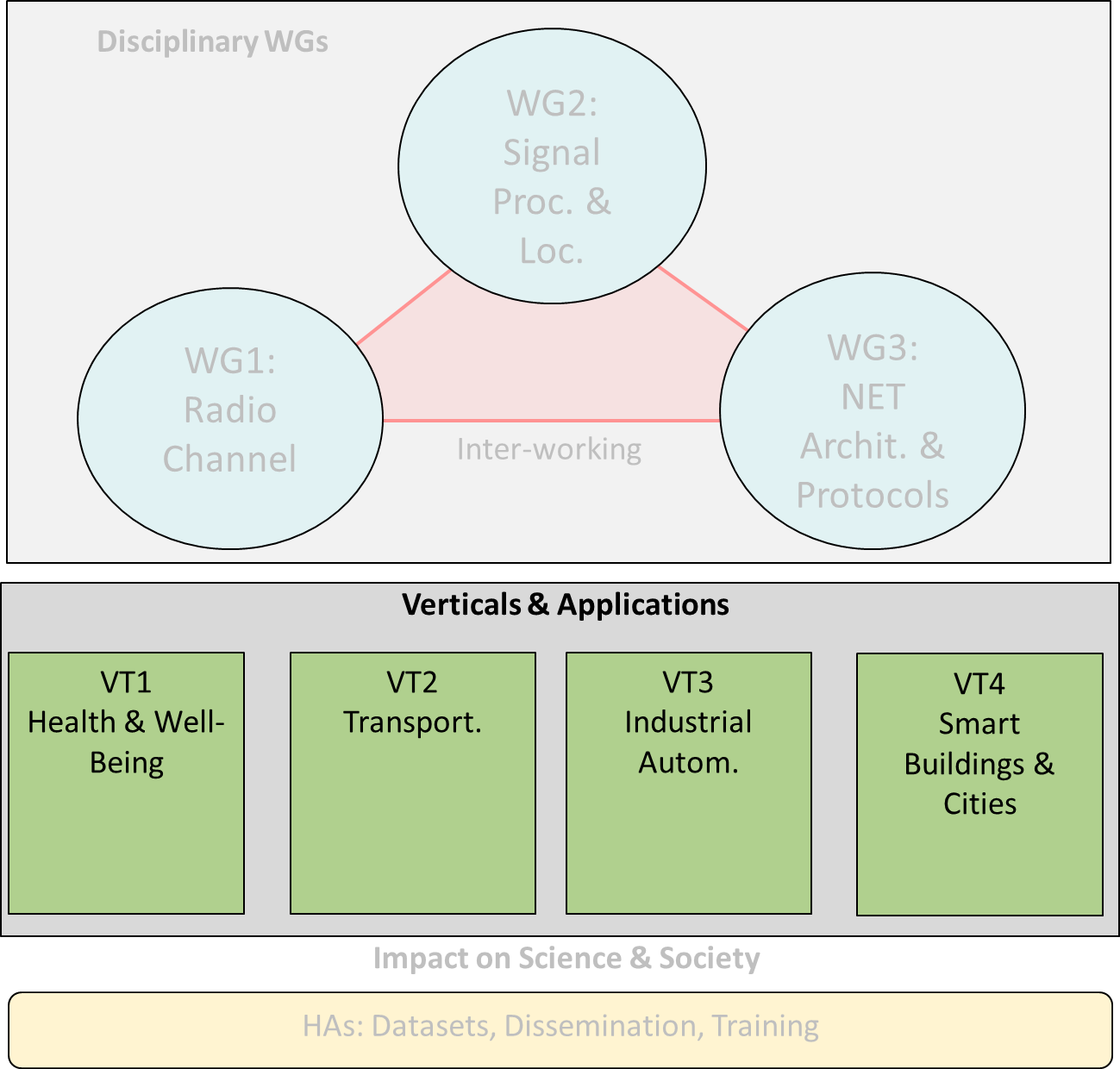 Slide 12
Periklis Chatzimisios (IHU & UNM)
July 2023
Horizontal Activities
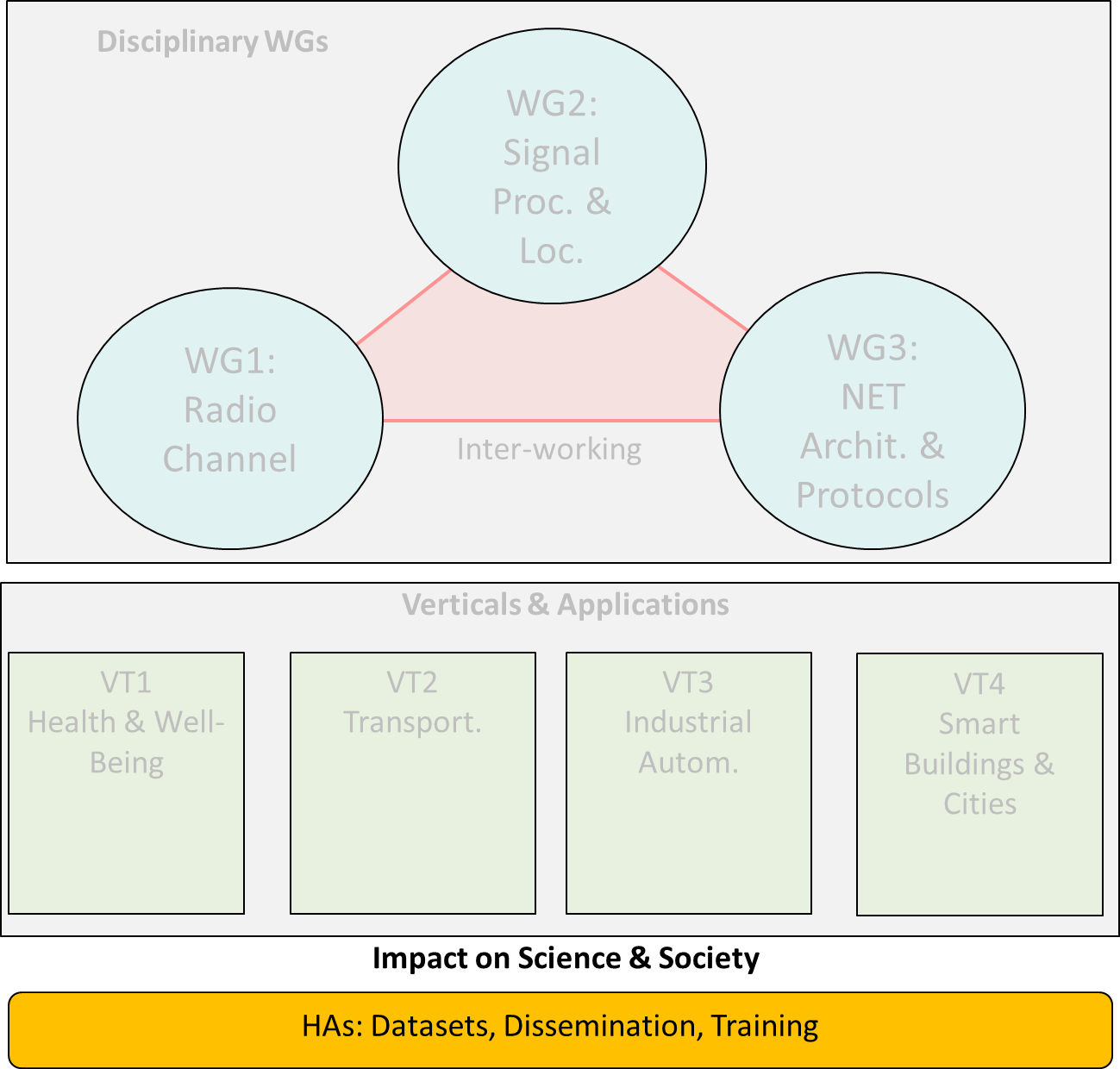 HA1: Datasets
Set-up and maintenance of datasets, including measurement results, simulation scenarios and models, etc.

HA2: Dissemination
Organisation of workshops, special sessions
Setup and maintenance of website, social media, newsletters

HA3: Training
Organisation of training schools, tutorials in conferences, etc.
Organisation of training sessions of soft-skills
Slide 13
Periklis Chatzimisios (IHU & UNM)
July 2023
Deliverables (1)
Month 12  Deliverable 1 (HA1) - H1: Database structure and content requirements. 	
		   	 Deliverable 2 (All) - D1: State-of-the-art and key challenges


Month 16  Deliverable 3 (WG1) - White paper on radio channel modelling and prediction to support environment-aware communications	


Month 32  Deliverable 4 (WG2) - White paper on novel physical layer technologies and localization algorithms for future wireless networks
Slide 14
Periklis Chatzimisios (IHU & UNM)
July 2023
Deliverables (2)
Month 36   Deliverable 5 (All WGs and verticals) - Disciplinary solutions  to the research challenges (preliminary draft of the final report)

Month 48	Deliverable 6 (HA1) - H2: Database with data sets available. 
	Deliverable 7 (WG3) - White paper on novel network architectures and protocols for future wireless networks	
	Deliverable 8 (All) - FR: Final report (open-access book) including all research outcomes of the different disciplinary and interdisciplinary work.
Slide 15
Periklis Chatzimisios (IHU & UNM)
July 2023
Working Groups
WG1 Radio Channels (Vittorio Degli Esposti, UNIBO, Italy; Mate Boban, HUAWEI, Germany)
Increase the theoretical and experimental understanding and modelling of radio channels

SWG mmWave and THz sounding (Diego Dupleich, TUIL, Germany; Wei Fan, AAU, Denmark)
Concentrate the expertise on radio channel measurements and analysis

SWG on Reconfigurable Intelligent Surfaces (Marco Di Renzo, CNRS & CentraleSupélec, Paris-Saclay University, Paris, France; Joonas Kokkoniemi Centre for Wireless Communications, University of Oulu, Oulu, Finland) 
Develop electromagnetically consistent analytical, numerical, and experimental models for RIS and RIS-aided radio channels
Slide 16
Periklis Chatzimisios (IHU & UNM)
July 2023
Working Groups
WG2 Signal Processing and Localisation (Alister Burr, UOY, United Kingdom; Ana Garcia Armada, UC3M, Spain)
Design new positioning and localization techniques

SWG Integrated Sensing and Communication (Yang Miao, University of Twente, Netherlands; Carsten Smeenk IIS Fraunhofer, Germany) 
Develop transceivers and information retrieve approaches that simultaneously sense and communicate

WG3 Network Architectures and Protocols (Hamed Hamadi, UOY, United Kingdom; Konstantin Mikhaylov, OULU, Finland)
Propose new networking paradigms to perform human-to-thing communication
Slide 17
Periklis Chatzimisios (IHU & UNM)
July 2023
Vertical Teams
VT1 Health and Well-Being (Kamran Sayrafian, NIST, United States; Slawomir Ambroziak, PG, Poland)
...scientific challenges dealing with communications around or inside the human body,..
SWG Exposure to Electromagnetic Fields (Joseph Wout, UGENT, Belgium; Conchi Garcia-Pardo, Spain)
..contribute to measurement analysis for the assessment of human exposure to electromagnetic fields.
VT2 Transportation (Thomas Blazek, SAL, Austria; Adrian Kliks, PUT, Poland)
...challenges related to high mobility, requesting precise knowledge of the radio channel
VT3 Industrial Automation (Golsa Ghiaasi, SAL, Austria; Raheeb Muzaffar, SAL, Austria)
... calling for the design of novel transmission techniques, considering mmWave and THz bands…	 
VT4 Smart Buildings and Cities (Periklis Chatzimisios, IHU, Greece; Fernando José Velez, UBI, Portugal)
...will emphasise both very high-rate communications and/or ultra-dense networks. ...
Slide 18
Periklis Chatzimisios (IHU & UNM)
July 2023
References
[1] https://interactca20120.org/   (COST CA20120 INTERACT website)
Slide 19
Periklis Chatzimisios (IHU & UNM)